Chapter 2: Mapping and Assessing Career Readiness Policies, Programs, and Industries
May 2017
Copyright © 2017 American Institutes for Research. All rights reserved.
Meeting Objectives
Map and assess existing policies and programs on career readiness initiatives in the state.
Identify growing occupations in the state.
Prioritize occupations to consider including in a career pathways system.
2
Meeting Agenda
Welcome and Introductions
Discuss the Landscape of State Policies, Programs, and Funding Streams Related to Career Readiness
Develop an Understanding of the State Labor Market Gaps
Select Industries to Prioritize in Consideration for Inclusion in a Career Pathways System
3
Welcome and Introductions
4
Welcome and Introductions
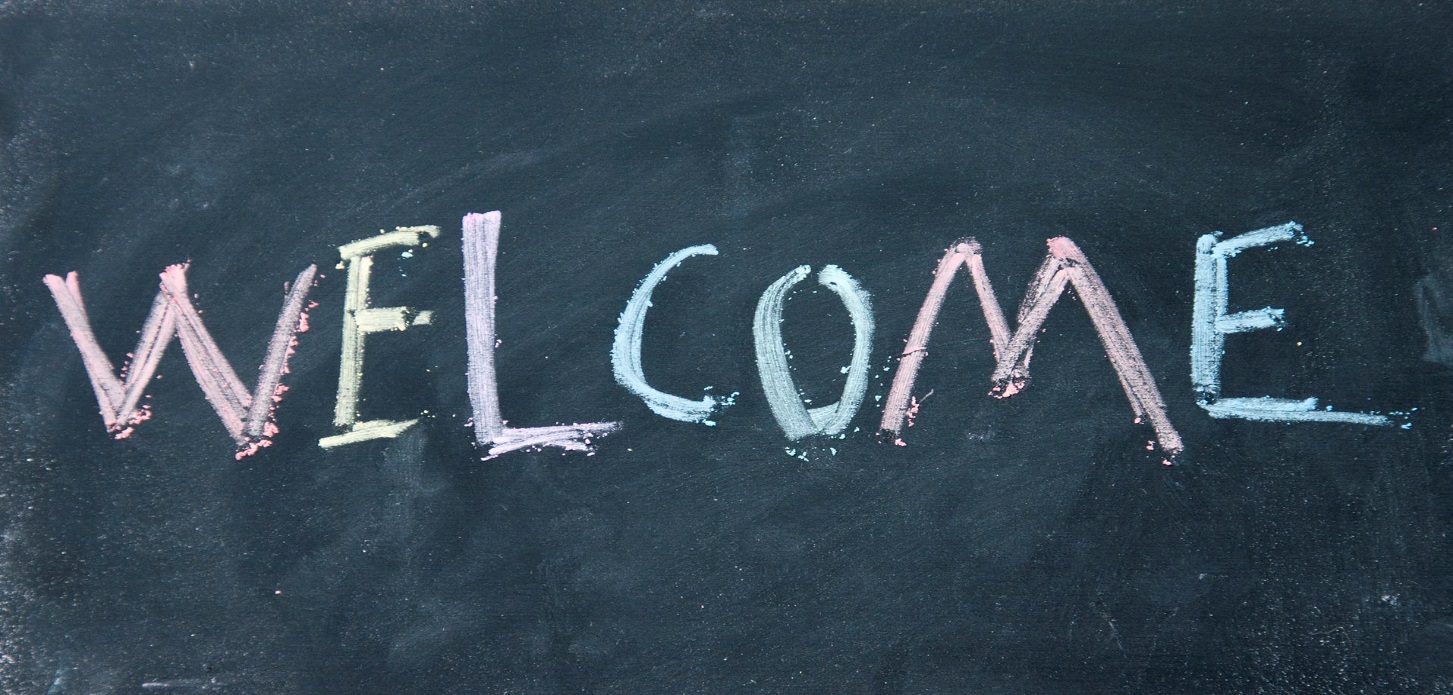 5
Review Career Readiness Polices and Programs Mapping Inventory
6
Career Readiness Inventory Template
Shared prior to this meeting – [reference notes from individual review]
Summary of Key Points
[Key Point 1]
[Key Point 2]
[Key Point 3]
7
Group Discussion: Debrief Career Readiness Inventory
Handout 2A. Career Readiness Policies and Programs Mapping Inventory
8
Group Discussion: Debrief Career Readiness Inventory
Is the information accurate and characterized fairly?
Where are there common elements or intersections among the current policies, programs, and funding?
What are the gaps?
What are the big takeaways?
How do these policies, programs, and funding align with the goals identified in the last meeting?
What of these policies, programs, and funding streams do you want to be sure is reflected in the career pathways system?
9
Conduct Data Interpretation
10
Setting the Context
What was the data collection process?
Who responded to the surveys?
What was the purpose of the survey or the various sections of the survey?
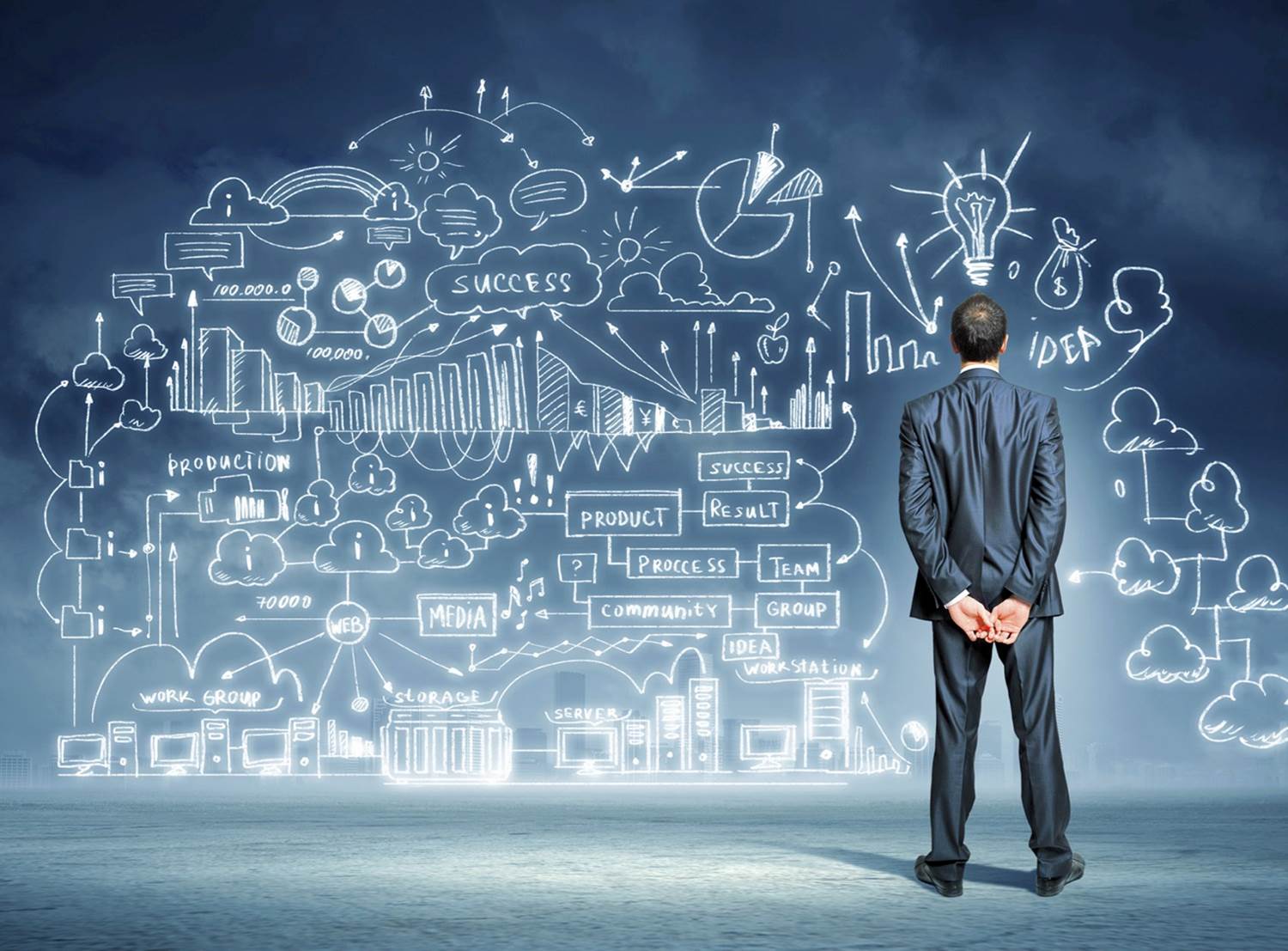 11
Group Activity: Data Predictions Versus Actual Data Findings
Predict four key themes that you believe may come from the responses.
Write your predictions for each of the following questions in the table.
12
Group Discussion: Reviewing Predictions
What are some of your assumptions and predictions?
How do your assumptions and predictions influence your expectations about what the survey results will show?
How can you set your and the groups’ assumptions and predictions aside to focus on the data?
13
What Is a Finding?
A finding is a statement that is based on information gathered from the data or a data point.
An objective statement of information found in a report.
A salient or significant discovery.
Information based on quantitative, qualitative, or a combination of data types.
Statements that reflect the data, not prescriptive solutions or questions.
14
Survey Findings
Clear: Understandable without further explanation.
Complete: Given in a complete thought and sentence.
Specific: Refer directly to the data.
Singular: One idea or finding is on each sticky note.
15
Group Activity: How to Identify Findings
Each group will be assigned aggregated survey data from one stakeholder.
Scan to become familiar with format and content.
Read and highlight pertinent information.
Record findings on individual sticky notes.
Note the survey question number on the top right corner.
Place sticky note findings on the chart paper under the topic area that most directly connects to the finding.
16
Examples of Findings
Thirty-eight percent of administrators stated they offer career counseling.
Sixteen of 24 business leaders stated that they currently engage in their local schools on career preparation.
Sixteen percent of parents mention that there is a lack of relevant or in-demand career-preparation programs in their schools.
17
Different Color for Each Stakeholder Group
[Enter each stakeholder group surveyed and the corresponding color of the sticky note assigned to that group.]
18
What Is a Theme?
A single idea 
Represents a positive practice or challenge relevant to one or more of the guiding topics
Supported by multiple findings
Incorporates evidence from multiple stakeholders
19
How Do You Articulate a Theme?
Use language understood by all stakeholders
Stand on its own without further explanation
Expressed in full sentence 
Supported by strong data
20
Theme Examples
Parents, students, and teachers are not fully aware of career readiness options.
Business leaders, administrators, and teachers do not have connections to one another relative to career readiness programs.
21
How to Develop Themes
Read findings
Categorize 
Summarize
Record
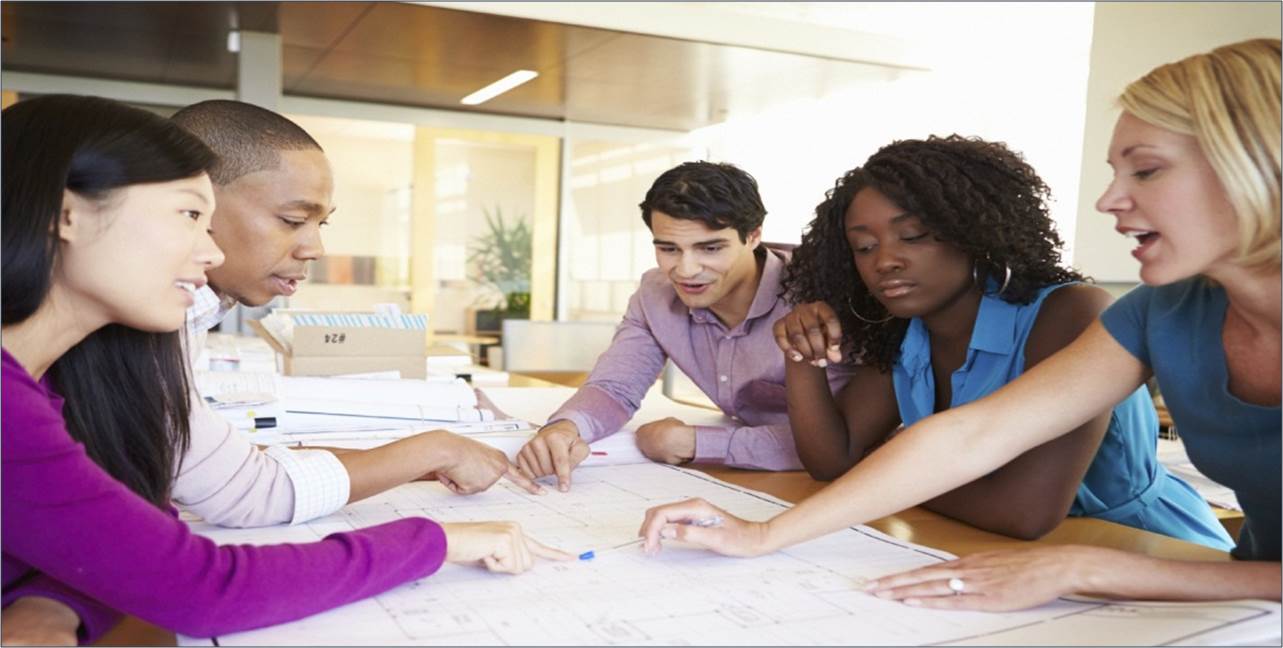 22
Review, Reflect, and Consolidate
Is it clear?
Does this theme seem similar to another theme?
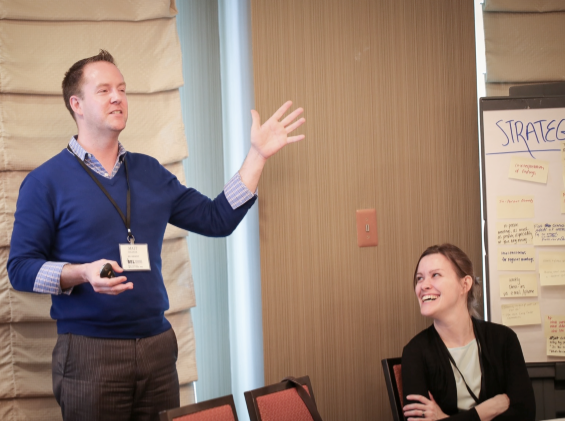 23
Prioritize Themes
Themes that you think are essential to the career pathways system plan


Themes that concern you but do not quite fit into the career pathways system plan
24
Large-Group Reflection
What did you learn?
How did your predictions compare with your actual data? 
Were there any surprises in the data?
Were there any findings or themes that raised questions?
25
Review Labor Market Gap Analysis
26
Labor Market Gap Analysis Template
Shared prior to this meeting – [reference notes from individual review]
Summary of Key Points
[Key Point 1]
[Key Point 2]
[Key Point 3]
27
Group Discussion: Debrief Labor Market Analysis
Handout 2D. Labor Market Gap Analysis Template
28
Group Discussion: Debrief Labor Market Analysis
Is the information accurate and characterized fairly?
What opportunities or barriers do you see? 
For example, do some occupations lend themselves well to a career pathways system?  Are some occupational training programs easier to create within a school system?
What common elements or intersections do you see?  What are the gaps?
What are the big takeaways?
29
Group Activity: Prioritizing Occupations
Select your top three occupations that you would like more information about, including the knowledge, skills, and dispositions required for graduates entering the workforce.
30
Group Discussion: Prioritized Occupations
What are the top three occupations?
Make the case for the two that did not make it onto the list.
Finalize which occupations will be prioritized for consideration.
31
Prioritized Industry Template
In Chapter 3, you will discuss the following information about the prioritized occupations:
Knowledge, skills, and dispositions required for graduates entering the workforce
Review this information ahead of the meeting and come to the meeting prepared to offer your insights.
32
Presenter Name
XXX-XXX-XXXX
xxxxxxxxxxx@air.org

1000 Thomas Jefferson Street NW
Washington, DC 20007
800-634-0503
www.ccrscenter.org | ccrscenter@air.org
33